Тест 8.1
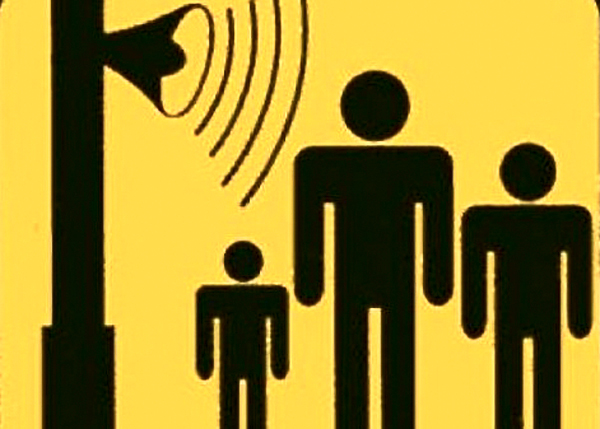 Важным условием своевременного принятия необходимых мер по защите населения от поражающих факторов чрезвычайных ситуаций в мирное и военное время является…
Интуиция
Прогнозирование
Оповещение
Постоянная готовность
Планирование
2
1
1
Доведение до органов управления, сил и средств РСЧС, а также населения сигналов оповещения и информации о чрезвычайной ситуации и порядке действий в создавшихся условиях – это …
Интуиция
Прогнозирование
Оповещение
Постоянная готовность
Планирование
2
1
2
Как расшифровать аббревиатуру РСЧС?
Перечислите уровни управления РСЧС
2
1
3
в районах размещения химически опасных объектов
в районах размещения ядерно и радиационно опасных объектов
Чему равен радиус зоны действия локальных систем оповещения (км):
2
1
4
На каких языках записаны заранее разработанные органами управления ГОЧС типовые тексты информации для населения в чрезвычайных ситуациях на магнитные носители?
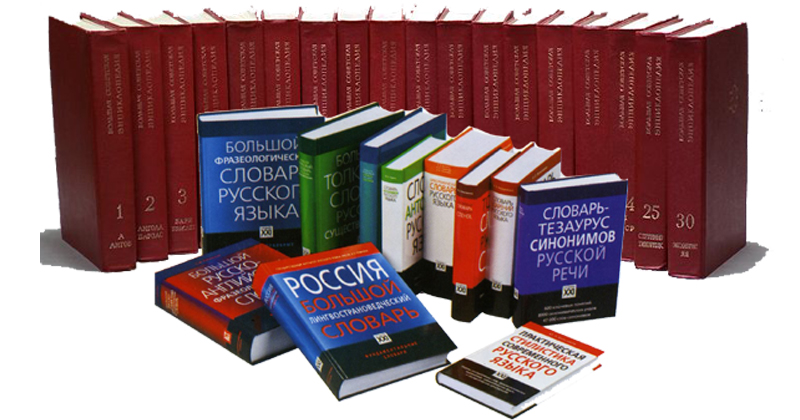 2
1
5
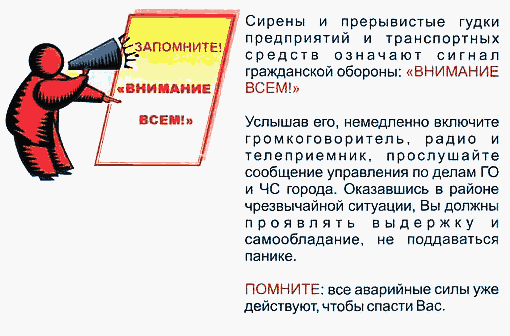